THINC MAKERSPACE
BLUEPRINT &  DESIGN PROPOSAL
CURRENTLY
THE AREA IS CURRENTLY USED FOR STORAGE.
IT IS A RATHER SPACIOUS AREA,
MEASURING APPROXIMATELY 17’ X 22’
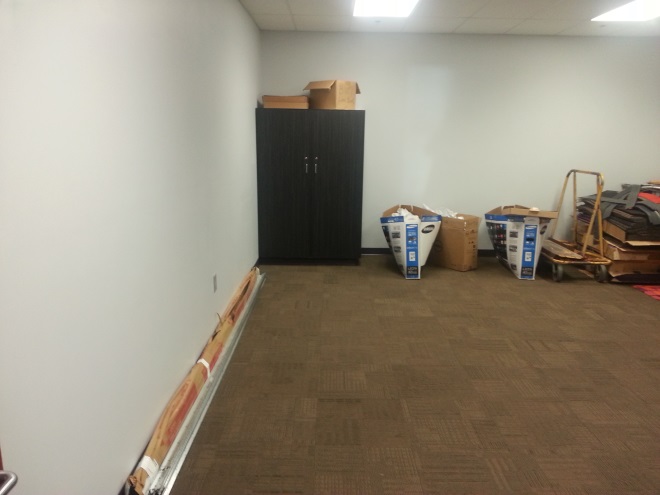 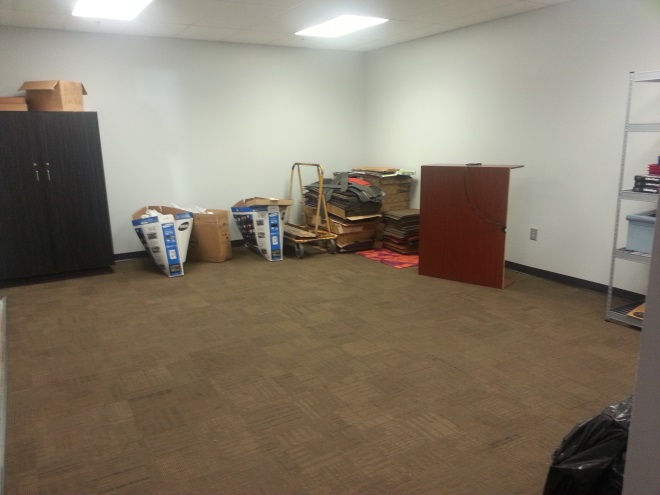 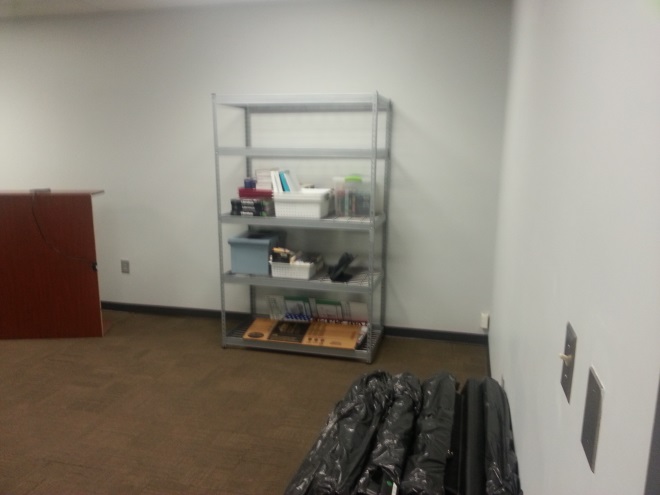 ACTUAL PHOTOGRAPHS
THE NEXT SECTION PROVIDES ACTUAL PHOTOGRAPHS OF THE AREA INTENDED FOR USE AS A MAKERSPACE

THESE PHOTOGRAPHS WERE TAKEN BY STUDENTS, AND USED AS REFERENCE WHILE DRAFTING THEIR INITIAL DESIGN PROPOSAL
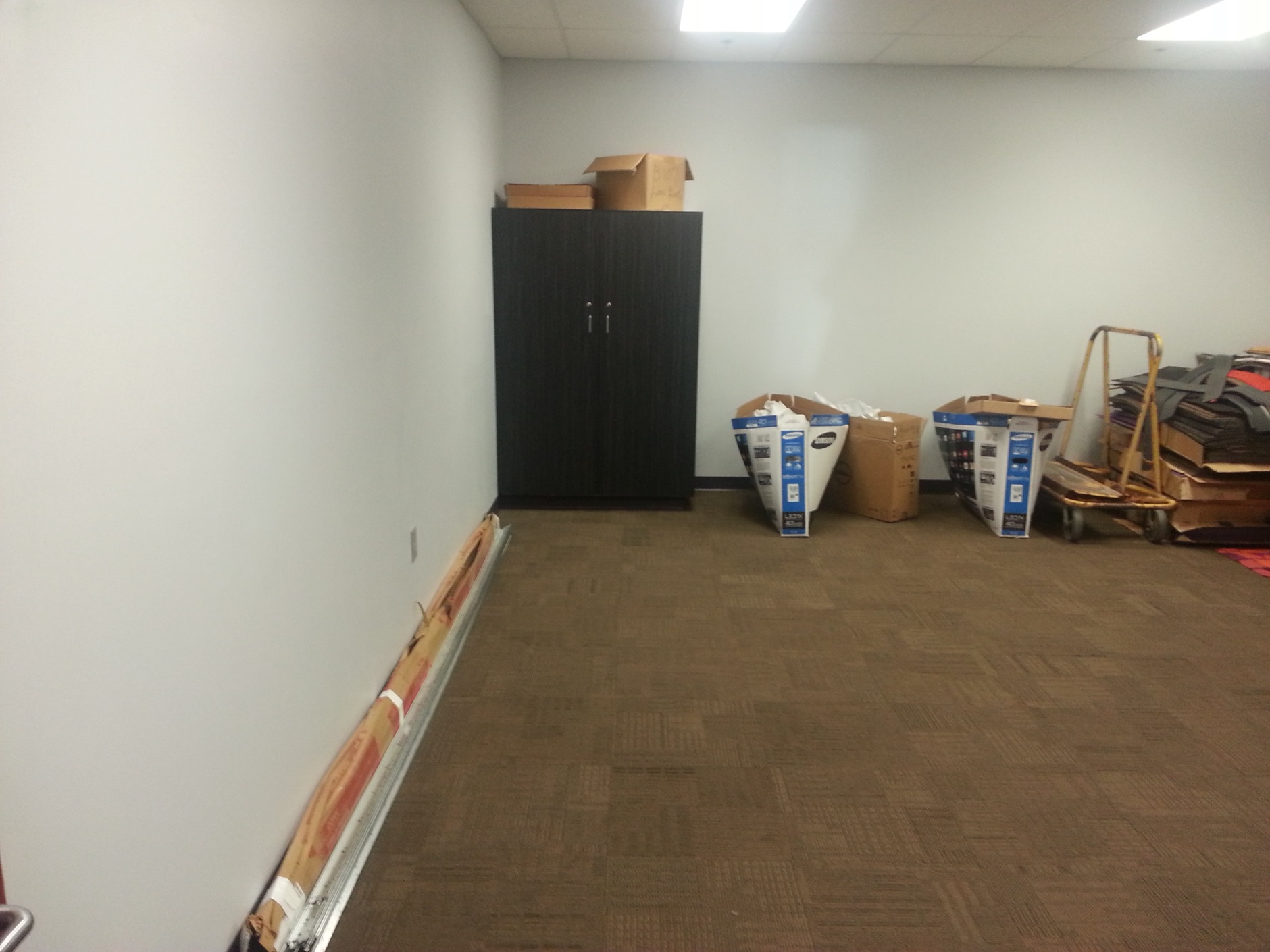 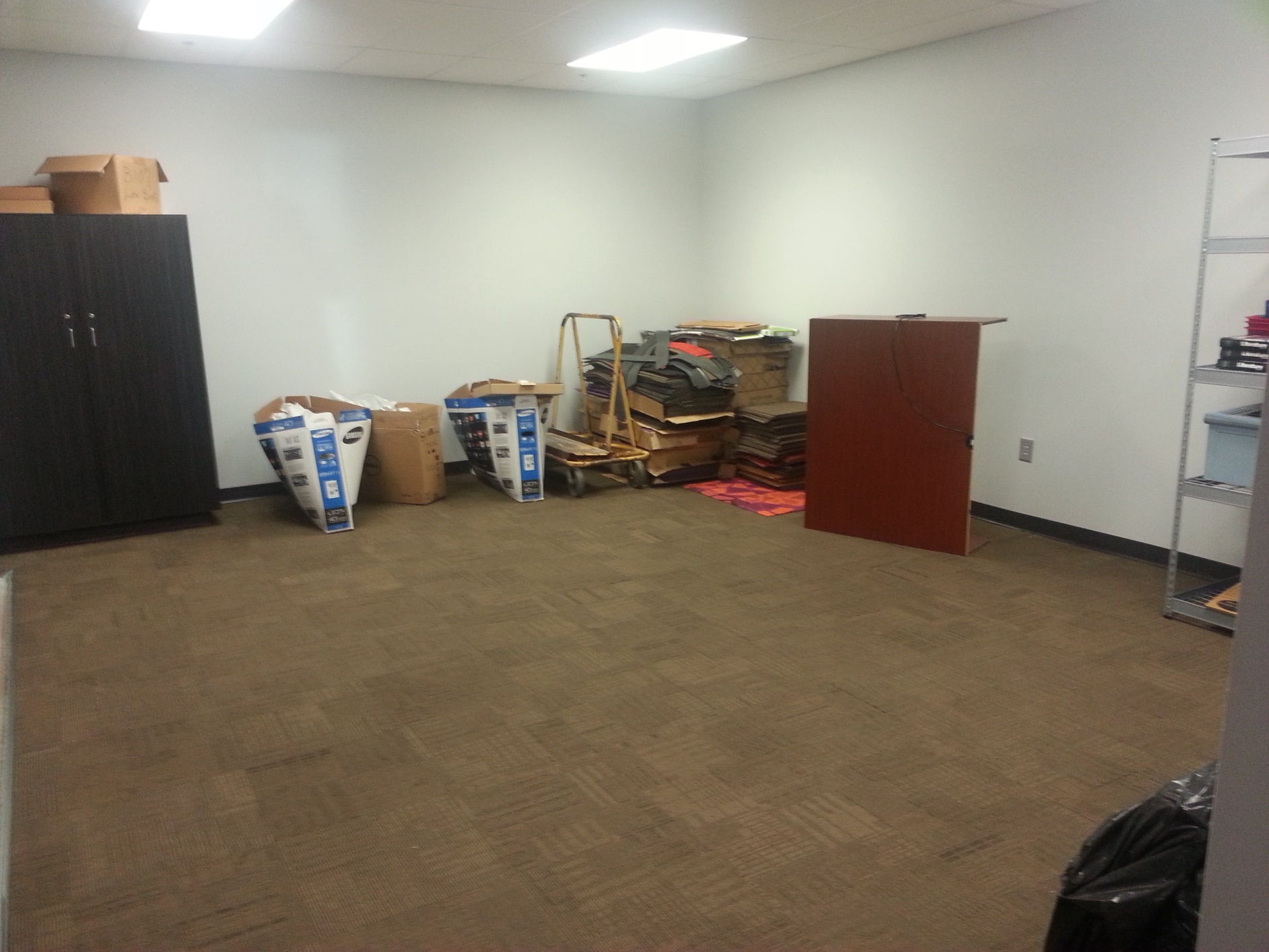 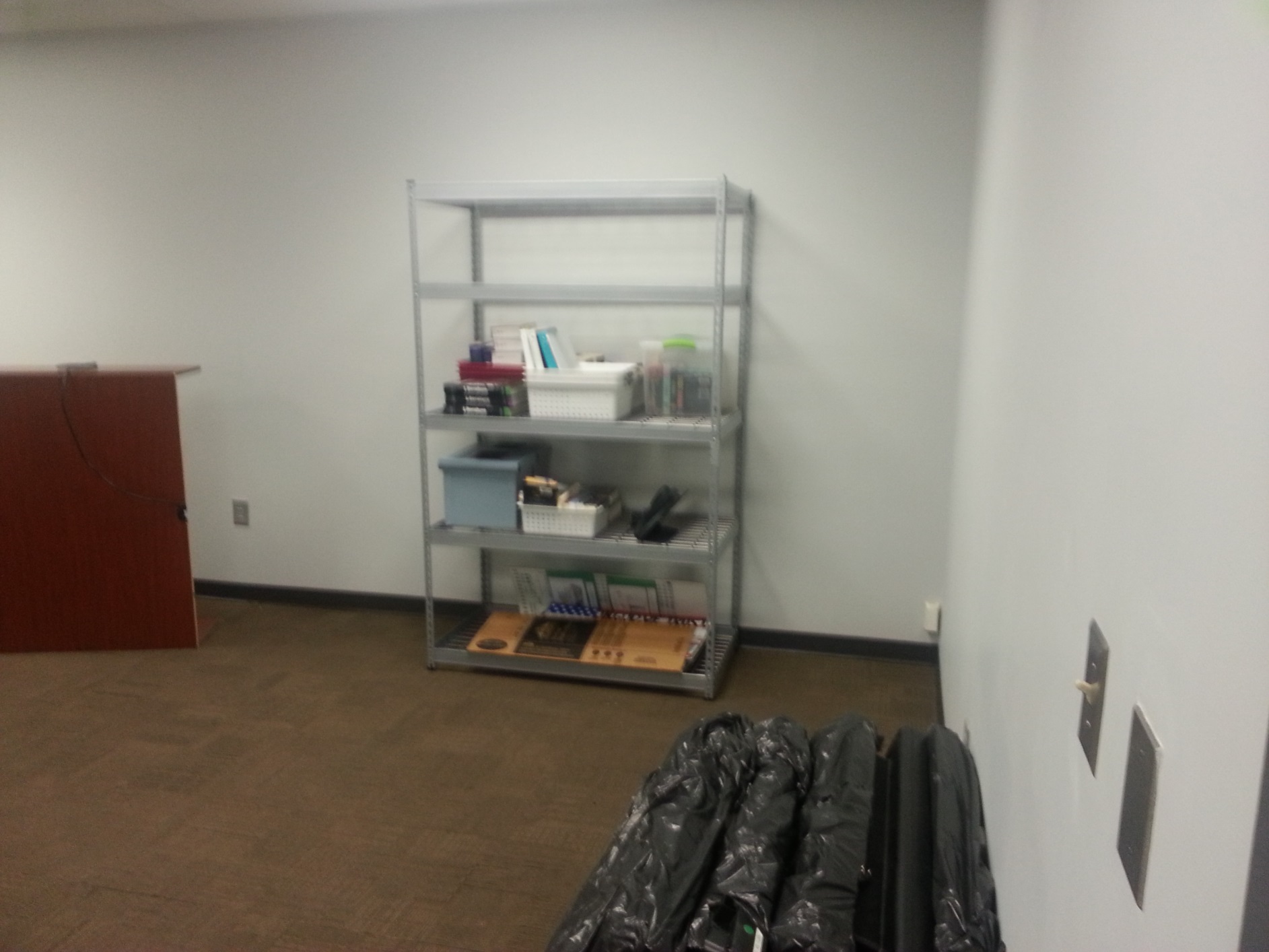 INTITIAL DESIGN PROPOSAL
THE FOLLOWING SECTION SHOWS THE INITIAL DESIGN PROPOSAL FOR THE AREA INTENDED FOR USE AS A MAKERSPACE

THIS DESIGN WAS CREATED USING AUTOCAD SOFTWARE
INITIAL DESIGN PROPOSAL
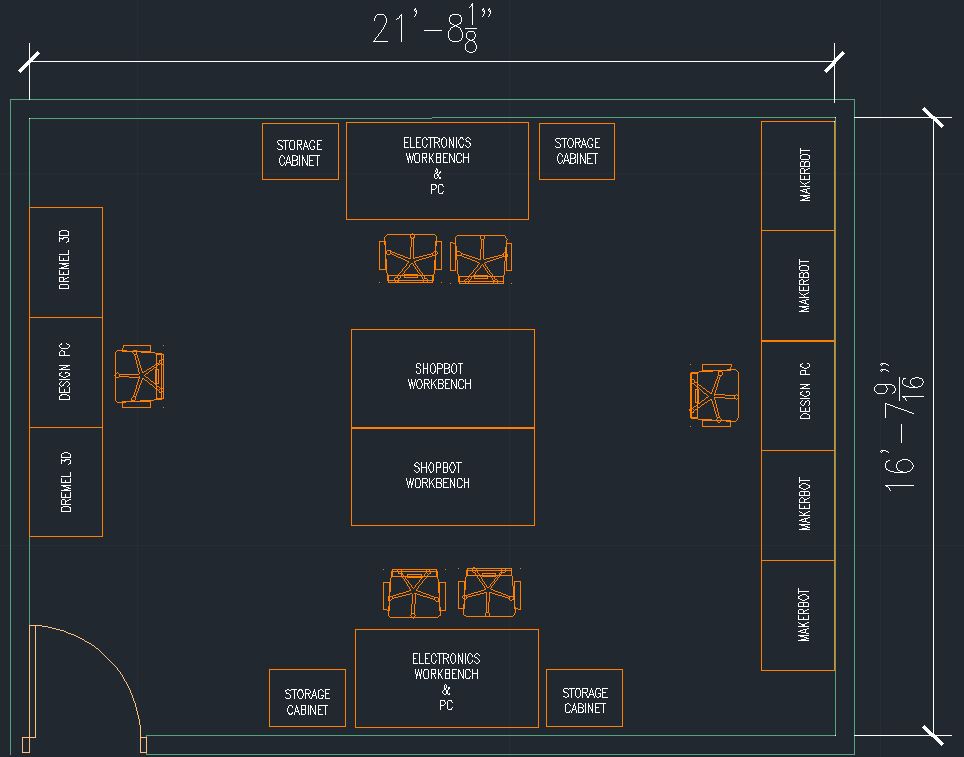 REVISIONS
AFTER COLLABORATING WITH INVOLVED PARTIES, SMALL REVISIONS WERE SUGGESTED. 


REVISIONS ARE DOCUMENTED ON THE FOLLOWING SLIDE, AND ARE REFLECTED IN THE 3D RENDERINGS INCLUDED LATER IN THIS PRESENTATION
REVISIONS
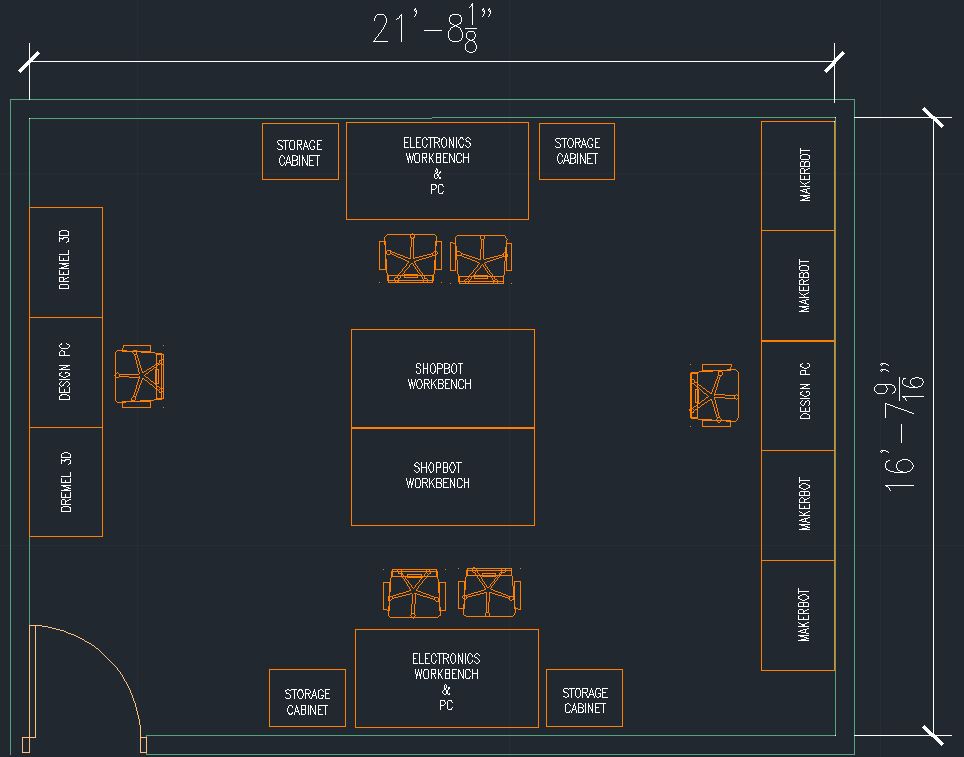 TWO STANDARD WORKBENCHES REPLACED WITH ONE OVERSIZED WORKBENCH
WORKSTATIONS MOVED TO CORNER TO ACCOMMODATE TOOLBOX PLACEMENT
3D RENDERED DESIGN
THE FOLLOWING SECTION SHOWS THE REVISED DESIGN PROPOSAL FOR THE AREA INTENDED FOR USE AS A MAKERSPACE

THESE DESIGNS WERE CREATED USING SKETCHUP
AERIAL VIEW
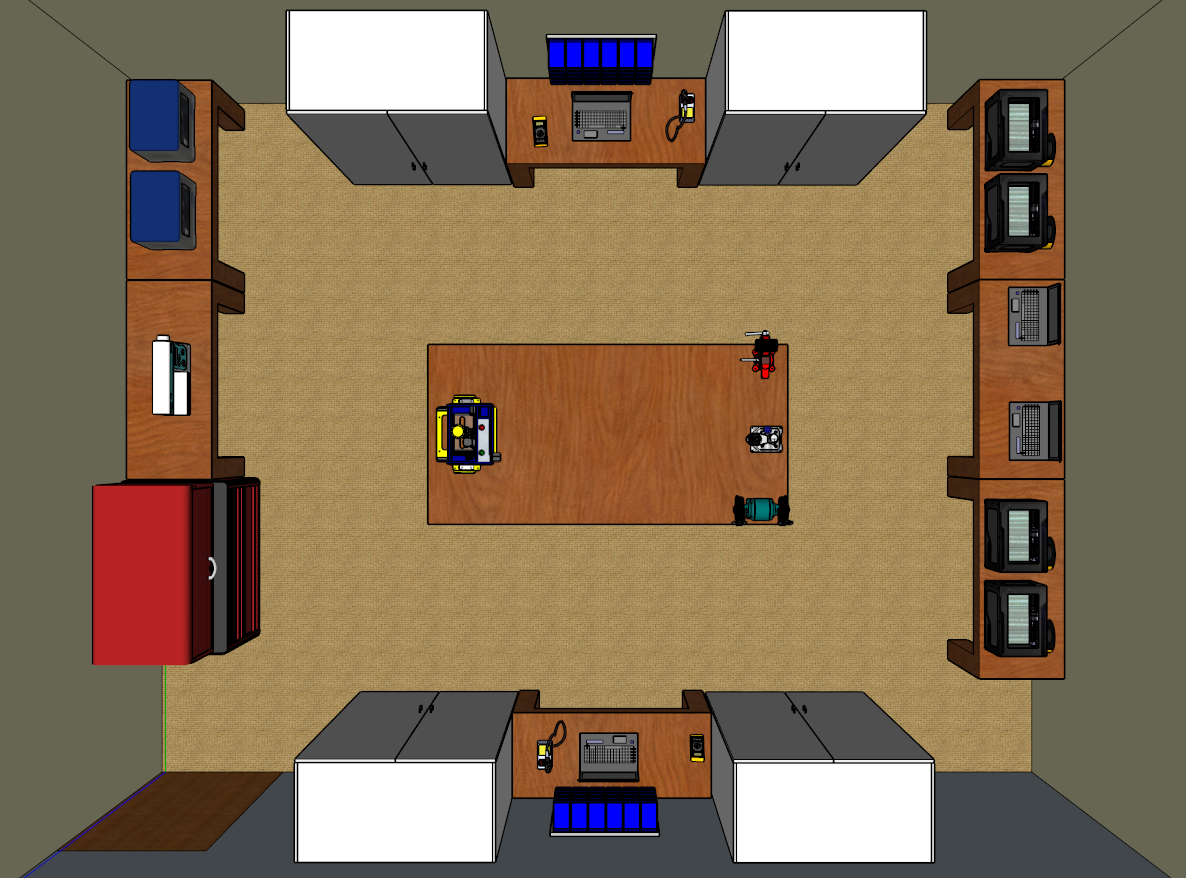 VIEW FROM NORTH
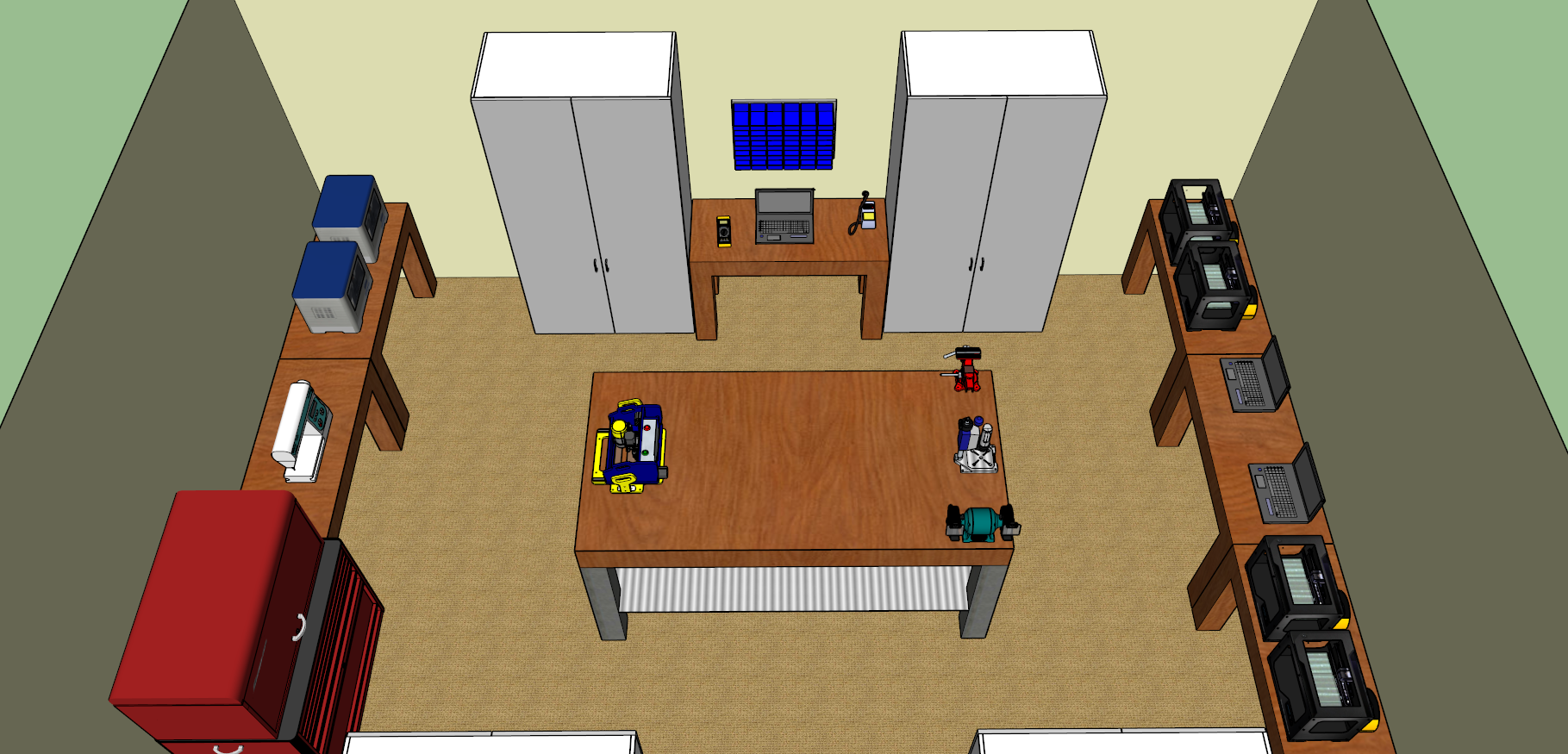 VIEW FROM NORTHWEST
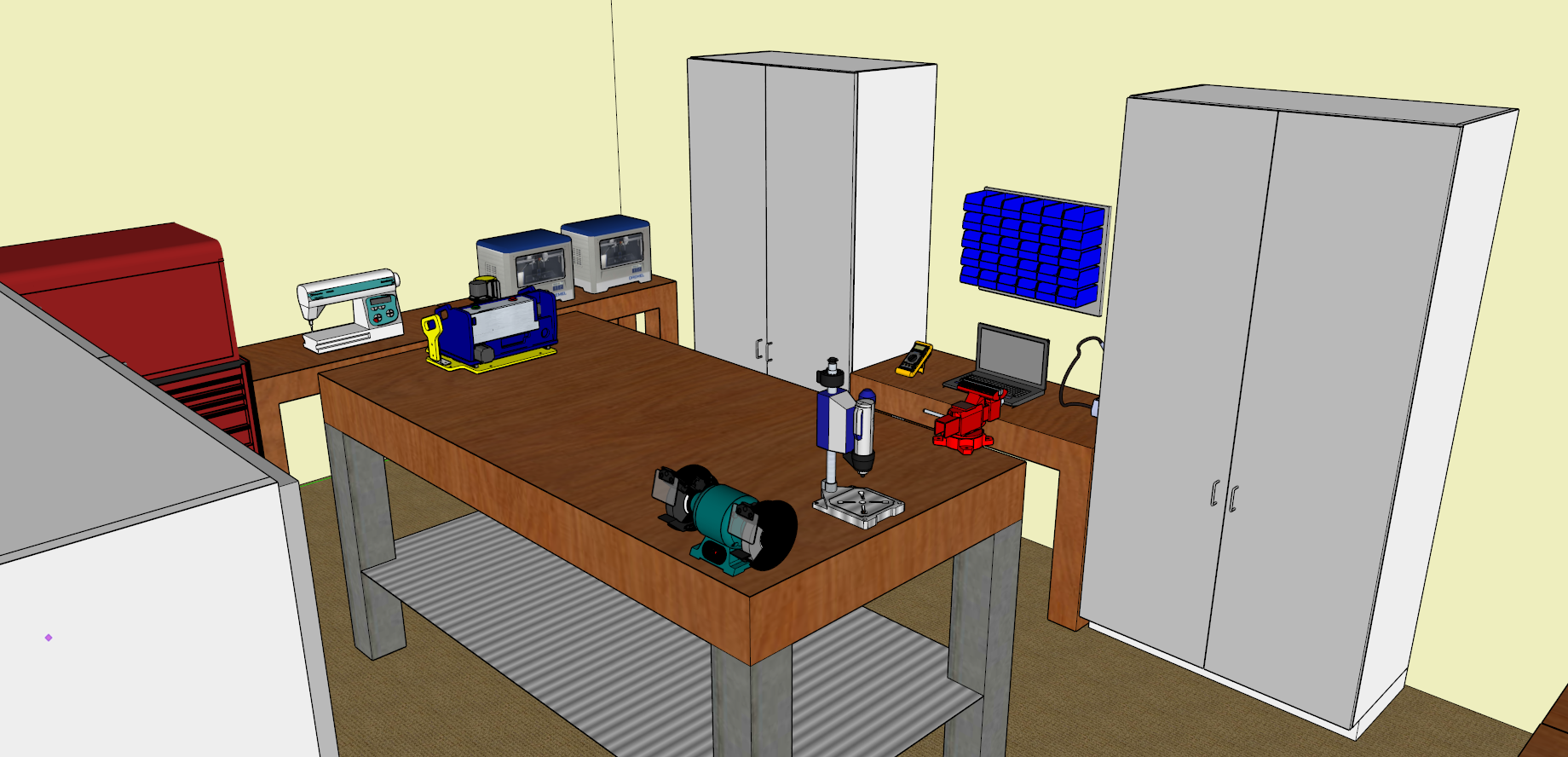 VIEW FROM WEST
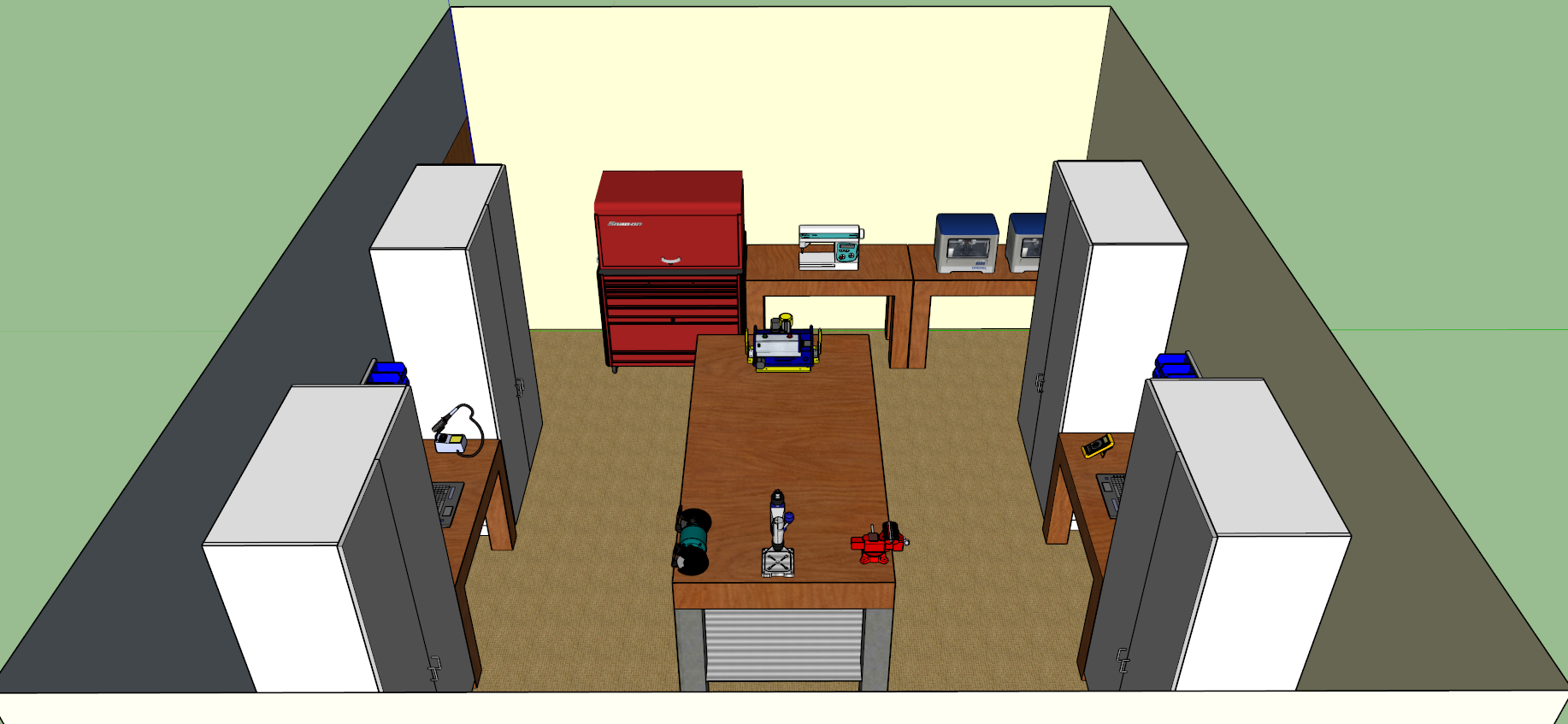 VIEW FROM SOUTHWEST
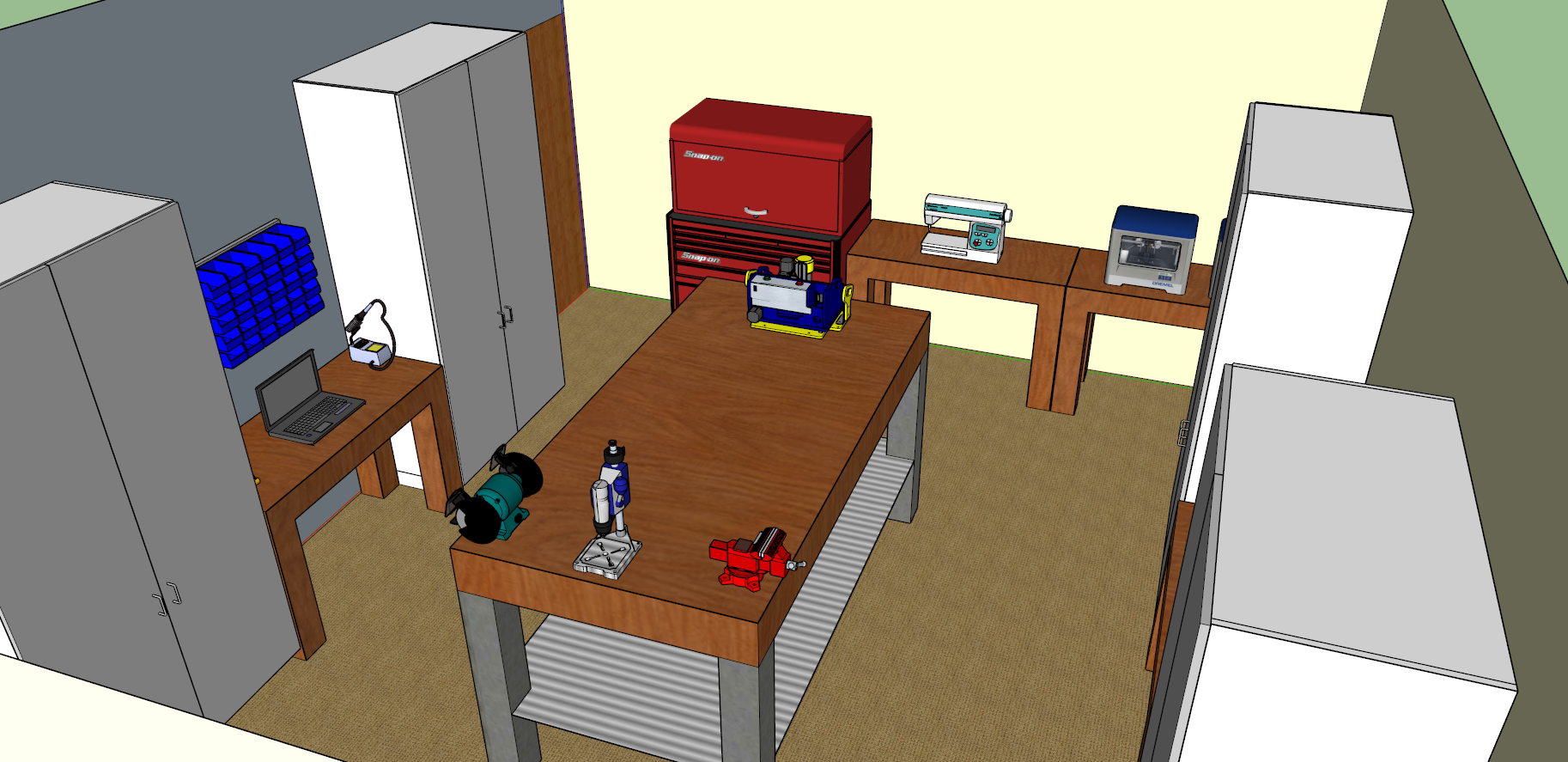 VIEW FROM SOUTH
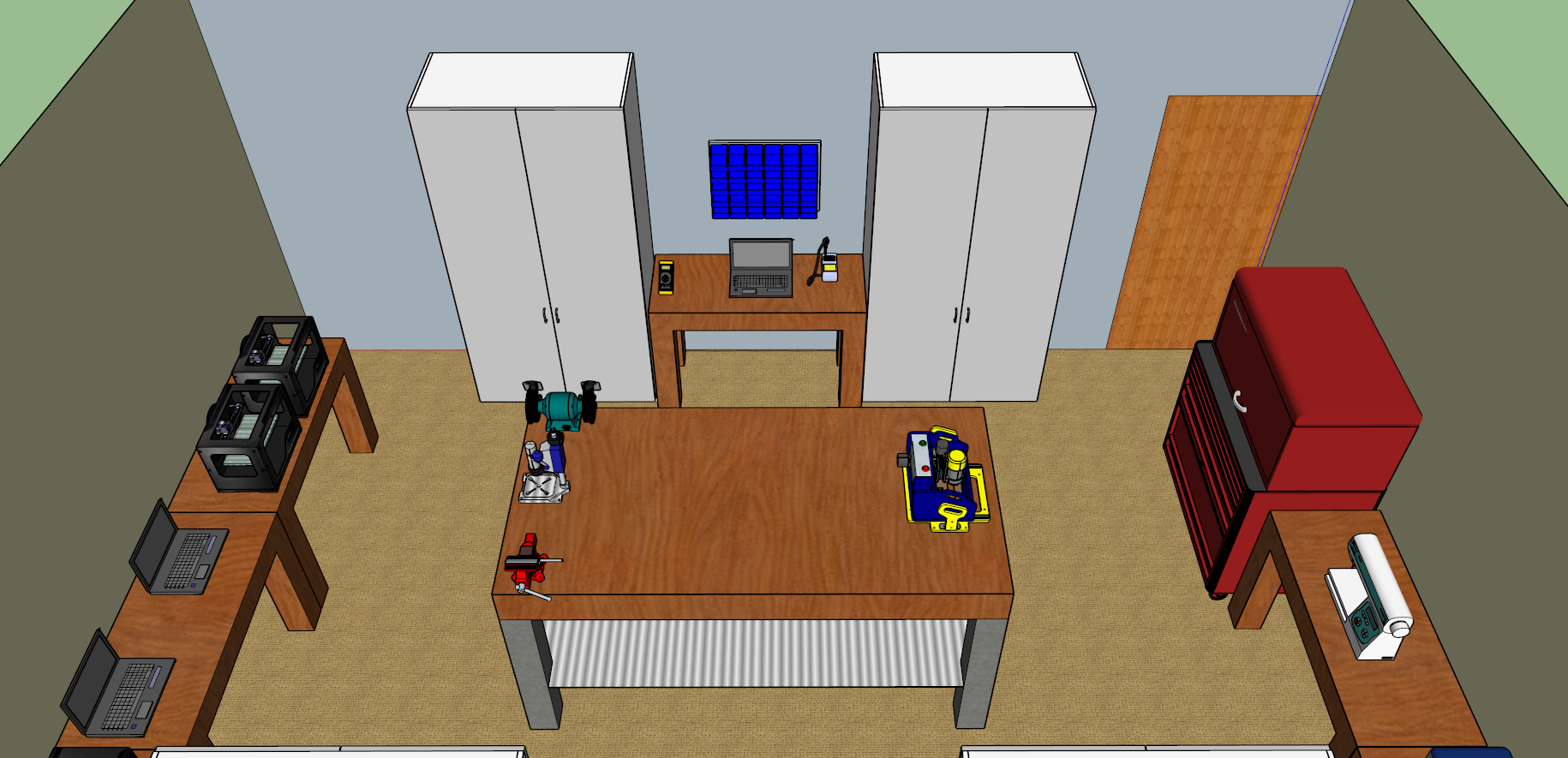 VIEW FROM SOUTHEAST
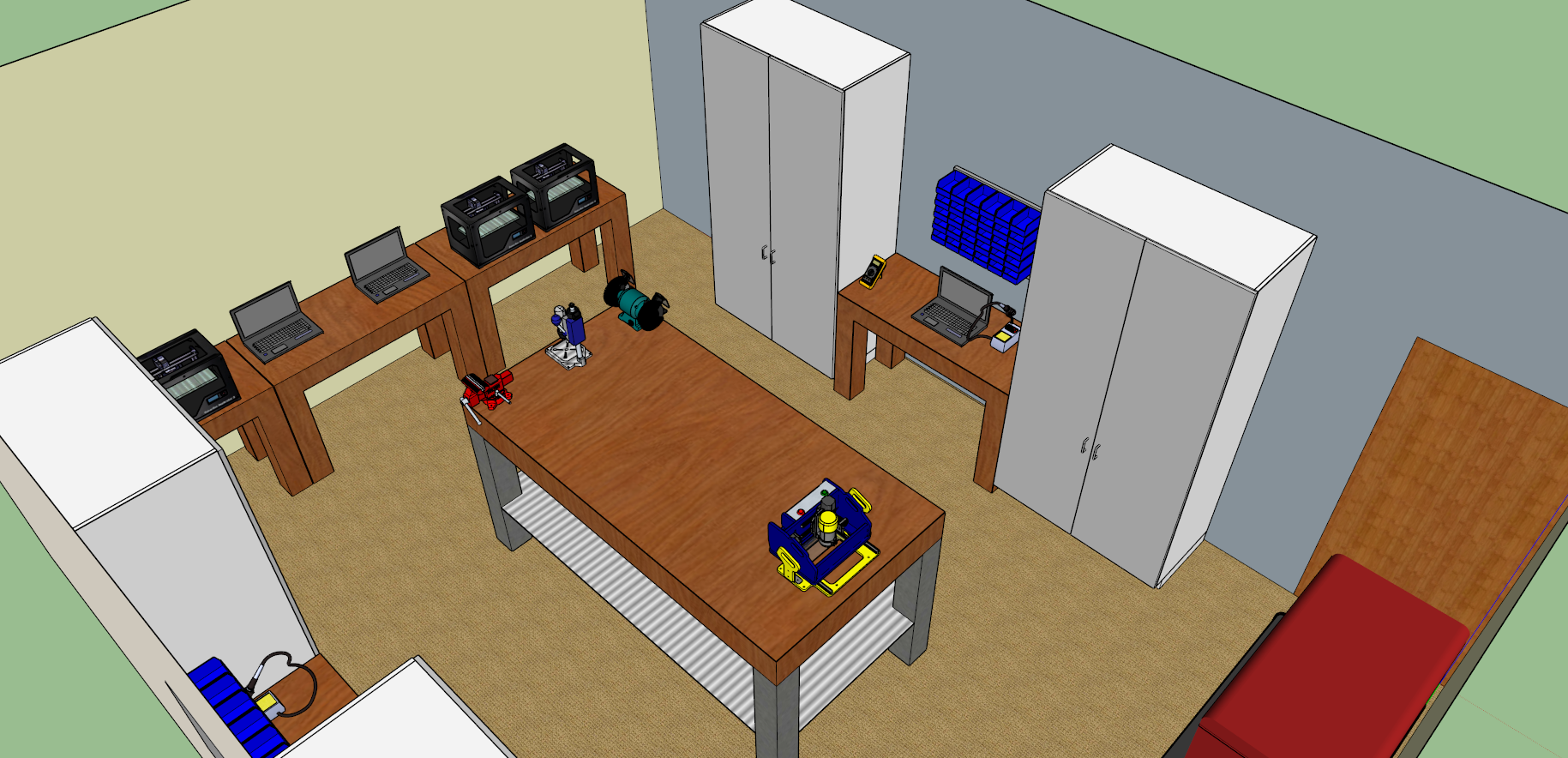 VIEW FROM EAST
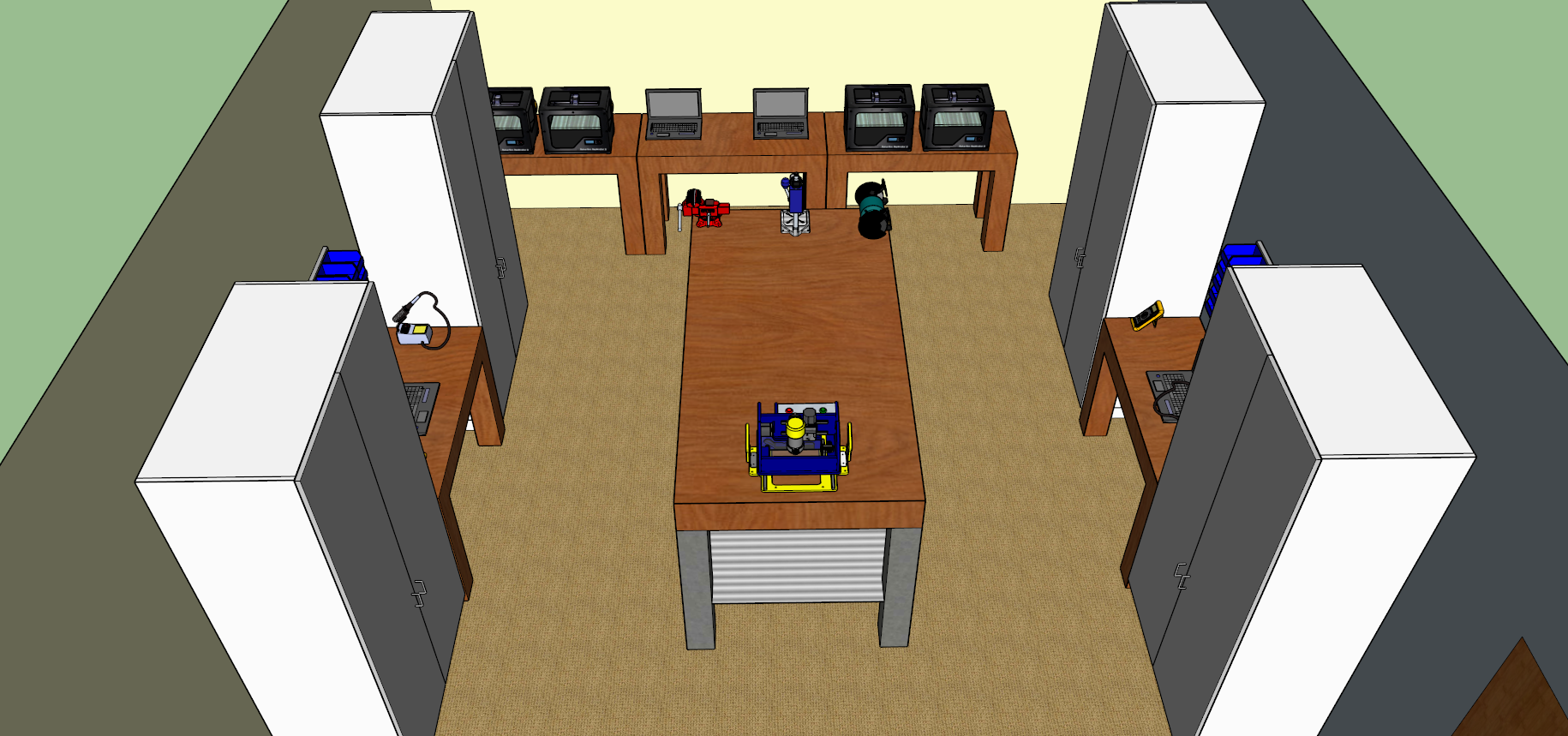 VIEW FROM NORTHEAST
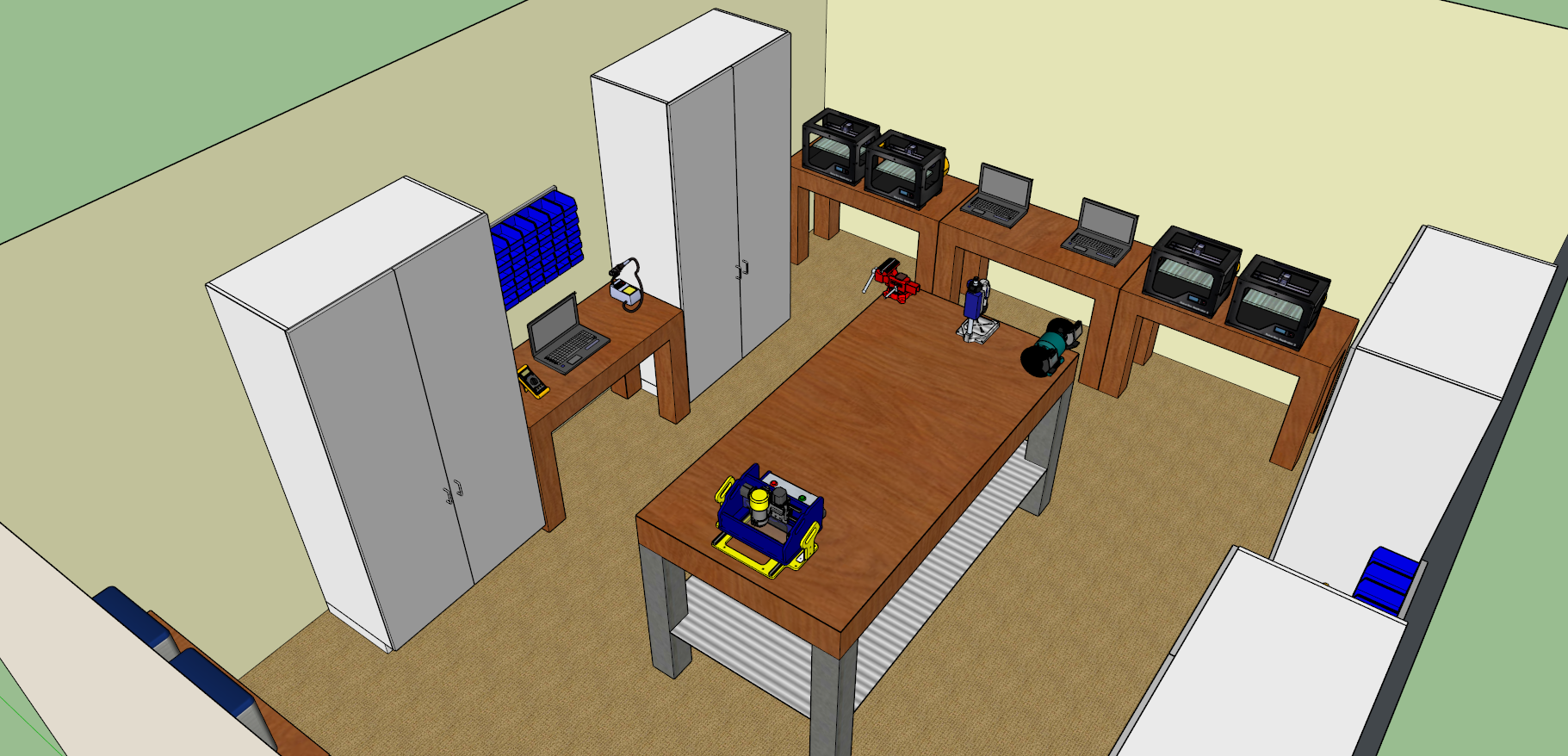 ACKNOWLEDGEMENTS
DR. KATHY CARLISLE
THINC CEO

DR. CHRIS WILLIAMS
THINC DIRECTOR

JOE SUMNER
ENGINEERING DEPT. CHAIR

JANE ROBINSON
GRANT WRITER

THINC MECHATRONICS STUDENTS
DRAFTING & DESIGN
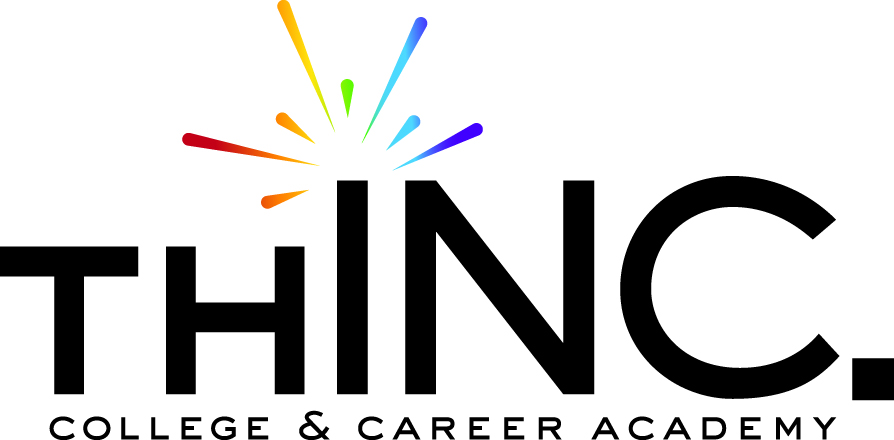